Remote Sensing Image Classification 
in Bid Assessment
George Sprehn and Nathalie Smith
6TH Annual
Southwest Florida GIS Symposium
Minnesota Twins Player Development Academy
Lee County, Florida
October 27, 2016
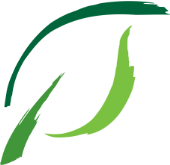 [Speaker Notes: Title slide. George introduction, then introduces Nathalie.]
INTRODUCTION
Who are we and what do we do?
Remove invasive or unwanted vegetation
Grow and install native plant species





Operate three mitigation banks in Florida
Consult with land managers and regulatory agencies to obtain approvals/permits
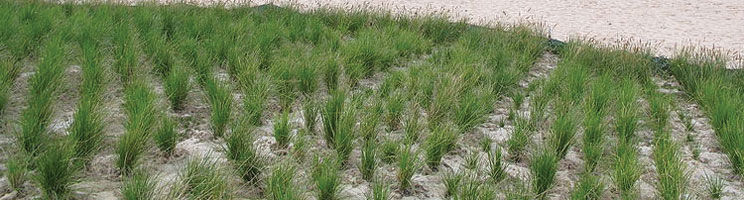 Image source: EB
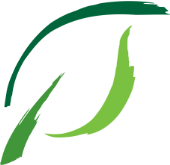 [Speaker Notes: We are an ecosystem restoration and environmental consulting company.]
PROBLEM
Invasive plants
Have the ability to thrive and spread aggressively outside their native range
Economic impacts
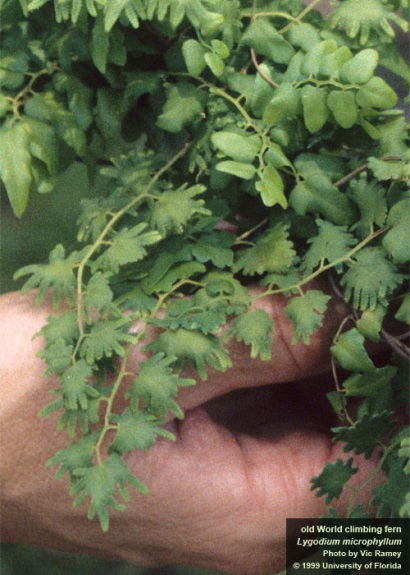 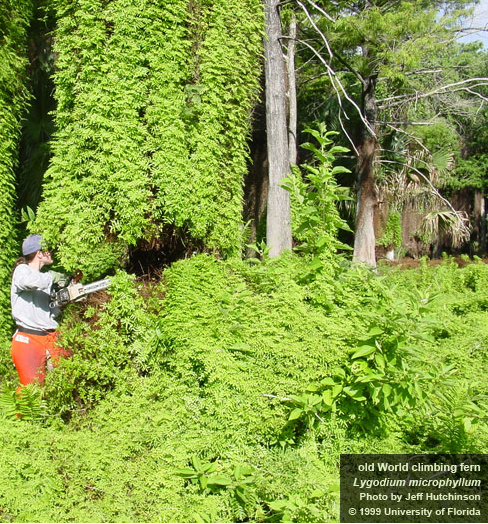 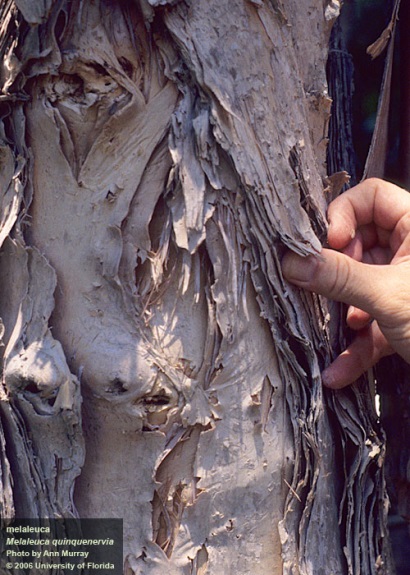 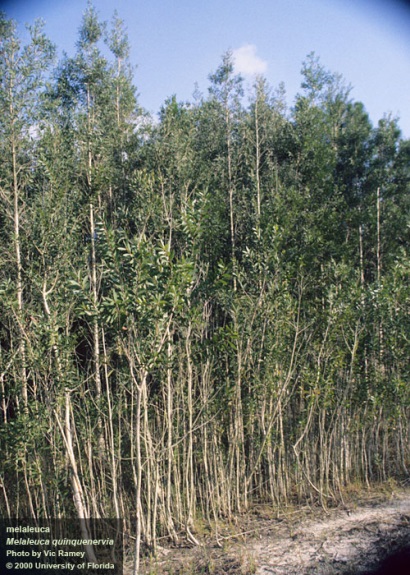 Melaleuca 
(Melaleuca quinquenervia))
Lygodium
(Lygodium microphyllum)
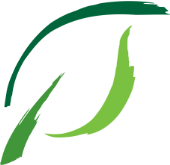 Images source: 1999, UF
[Speaker Notes: Invasive species are non-native species that have been introduced into the local landscape.  Nuisance species have the ability to thrive, spread and outcompete native vegetation.  
Two examples are melaleuca and Lygodium    
Our job is to remove/manage these species.  
Invasive species have directly contributed to the decline of 42% of the threatened and endagngered species in the US.  The annual cost to the US economy is estimated at $120 billion a year (with over 100 million acres (app. Size of Cali) suffering from invasive plant infestations. (http://www.nature.org/ourinitiatives/habitats/forests/explore/invasives-101.xml)]
PROBLEM
Remote Locations
A.R.M. Loxahatchee National Wildlife Refuge
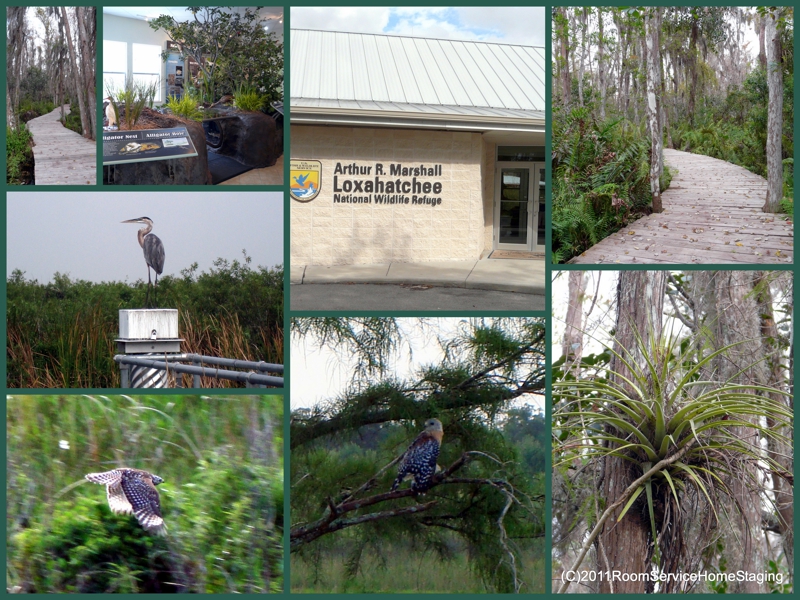 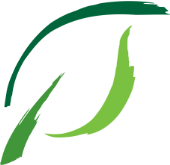 [Speaker Notes: In order to complete our work we must access remote regions (case study:  Lox)
Challenges of working in these environments include….]
OPERATIONS
Treatment Methods
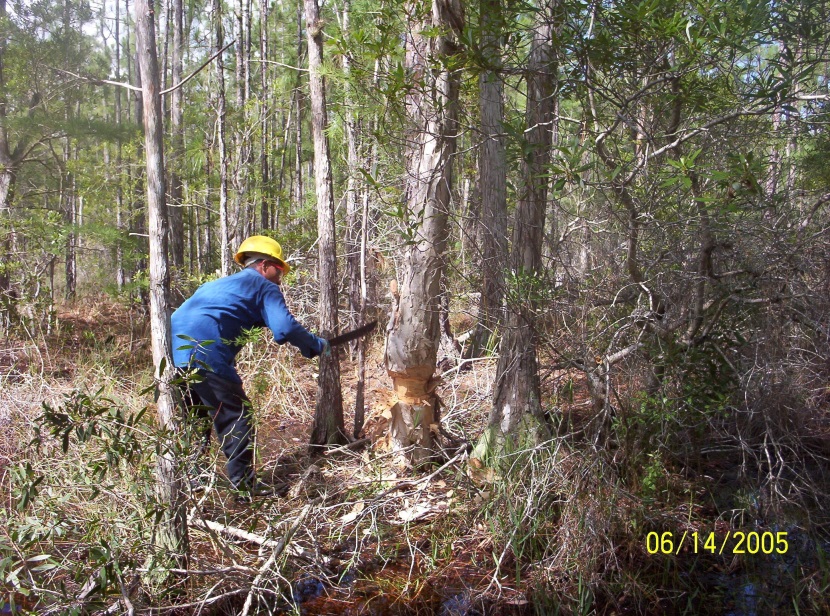 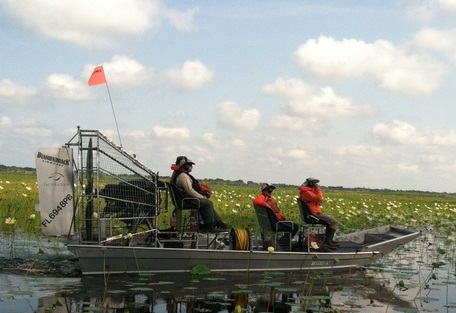 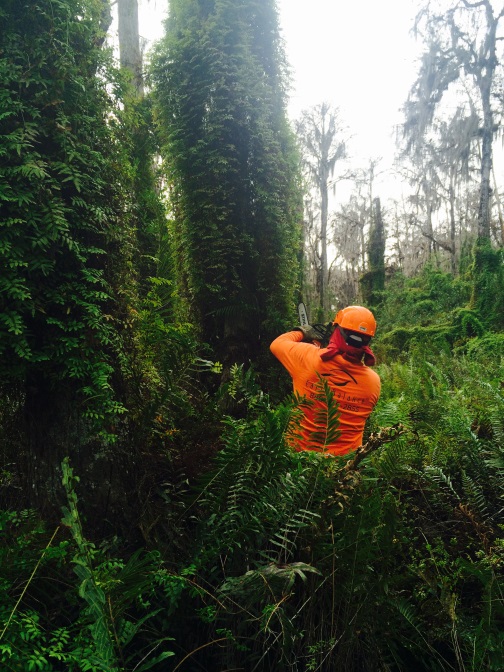 Girdling
Crew access
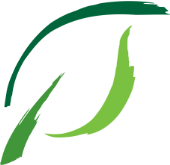 Poodle cut
Images source: EB
[Speaker Notes: In order to complete our work we must access remote regions (case study:  Lox)
Challenges of working in these environments include….]
BID DEVELOPMENT
Bidding development process
How can we improve our bidding capability on large remote tracts of land?
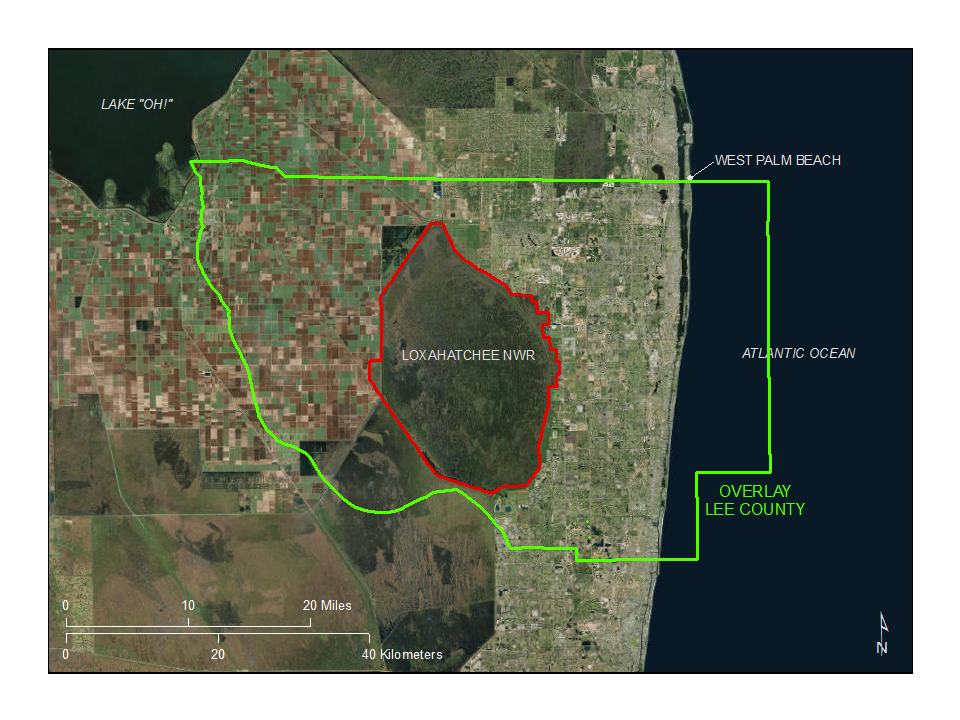 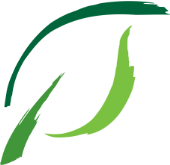 [Speaker Notes: How do we accurately bid on a region that is so remote and difficult to access?
George will be discussing what remote sensing image classification is and how it MAY benefit contractors who need to estimate vegetation density in the bidding process.
Pass to George…]
REMOTE SENSING
Distanced: Not in physical contact
A Measurement
Recorded
Analysis
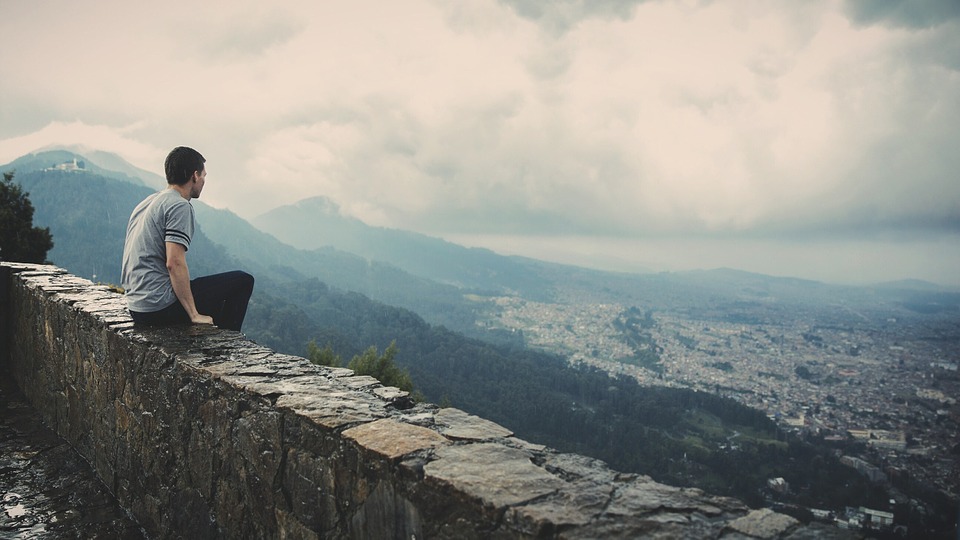 Image source: pixabay
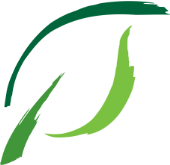 (Jensen, 2005)
[Speaker Notes: Definition. WE are remote sensing.]
ELECTROMAGNETIC RADIATION
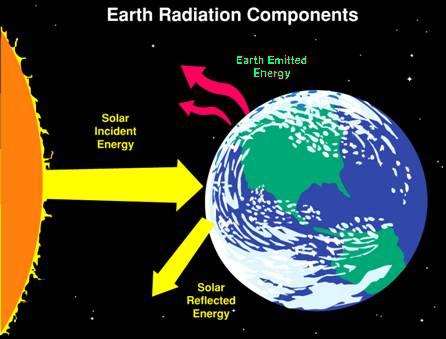 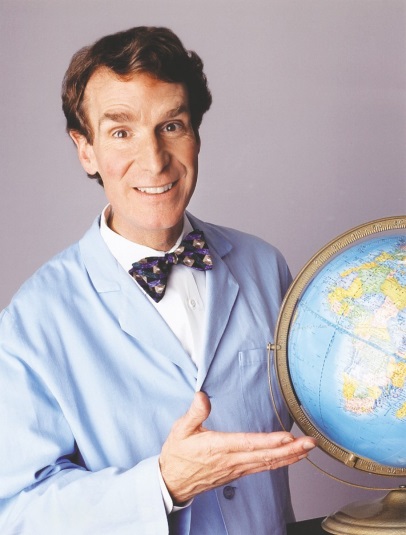 MOLECULAR ACTIVITY CEASES
“0” K = -273 °C = -440 °F
Image sources
Earth Radiation: mynasadata.larc.nasa.gov
Bill Nye: Washington Post, Courtesy of Bill Nye
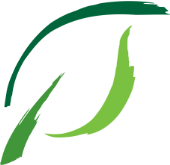 [Speaker Notes: The Science Guy explains wave theory. Long wave and short wave. Car example.]
ELECTROMAGNETIC SPECTRUM
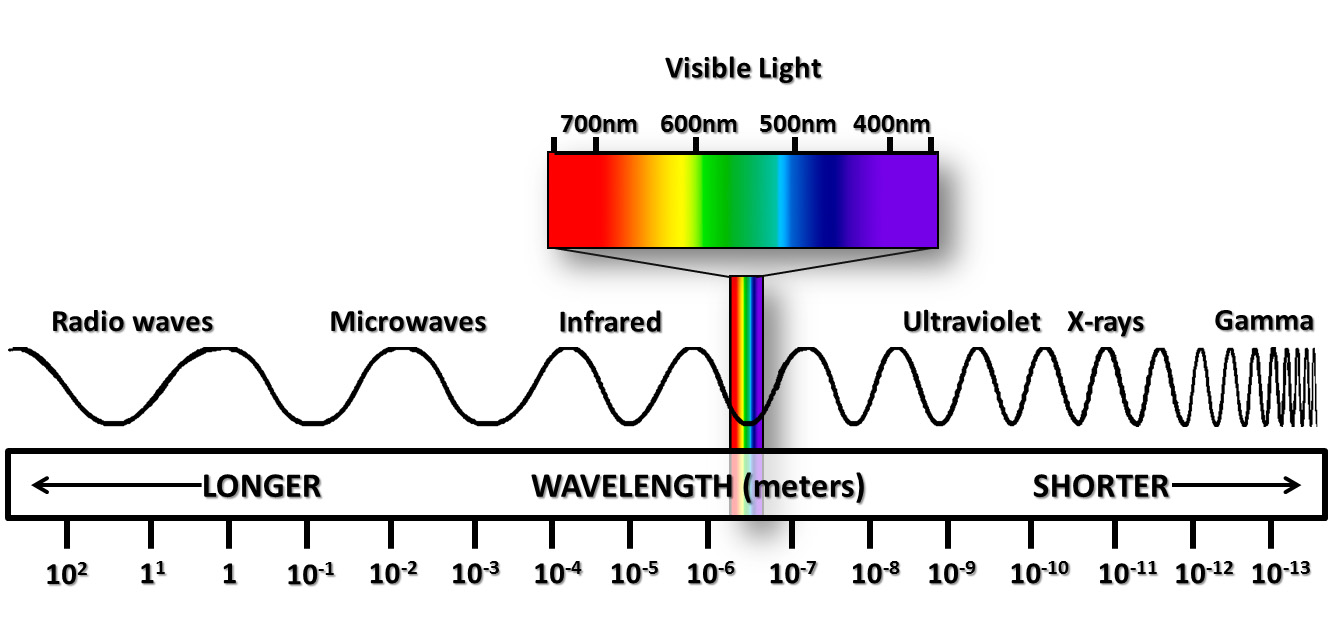 Image source: www.ces.fau.edu
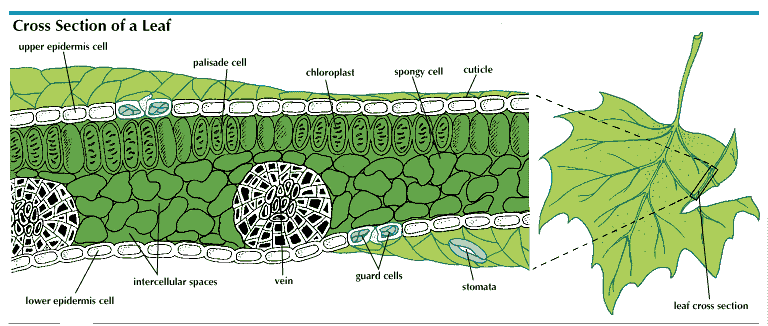 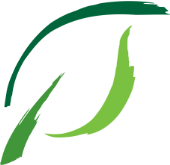 Image source: 2015, Rodriguez, B
[Speaker Notes: There is more than meets the eye. Vegetation responses.]
CRITICAL VARIABLES
SUN’S SURFACE TEMPERATURE

      EARTH’S ATMOSPHERE

            OBJECTS’S SURFACE
ANALYSIS          

INSTRUMENT          

EARTH’S ATMOSPHERE         

OBJECTS’S COMPOSITION            



    REFLECTANCE ANGLE
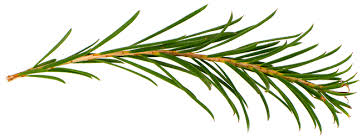 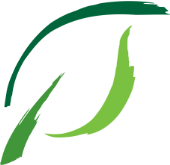 Image source: UFEI
[Speaker Notes: Consider the many layers of influence to image analysis.]
THE REMOTE SENSING PROCESS
Scientific Method
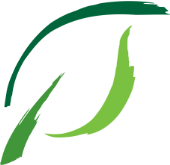 (Jensen, 2005)
[Speaker Notes: High school science fair project. Remote locations. Remote sensing. Photo Interpretation. Results.]
ORBITAL PLATFORM
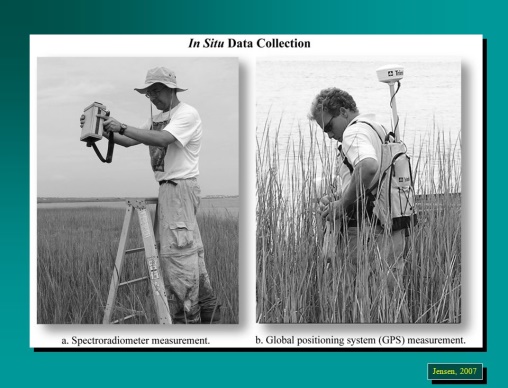 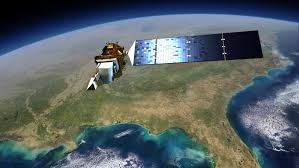 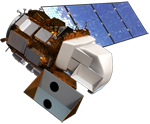 PLATFORMS
Image source: NASA
Image source: NASA
Image source: Jensen, 2007
NON-ORBITAL PLATFORM
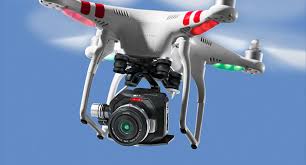 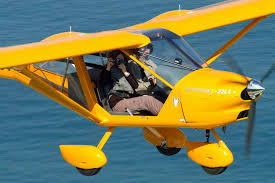 Image source: DRONEBLOG
Image source: FOXBATPILOT
Hmmm: BOTH
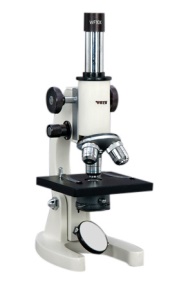 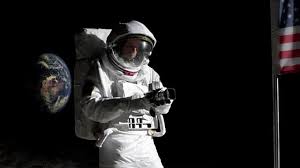 Image source: history-of-the-microscope.org
Image source: GETTY IMAGES
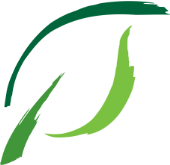 [Speaker Notes: Common data collection methods.]
WORKFLOW
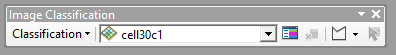 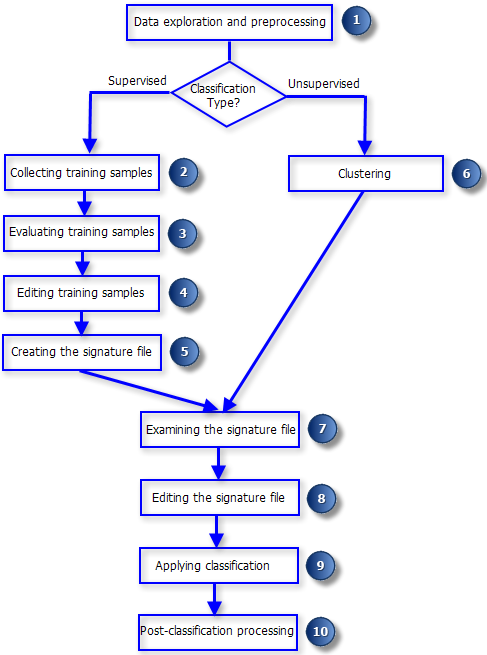 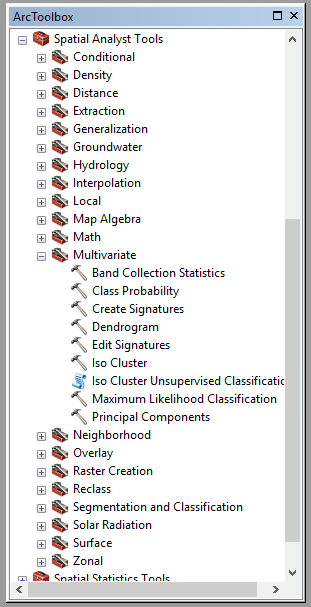 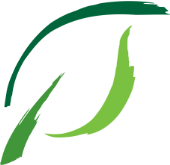 Image source: www.esri.com
[Speaker Notes: The GIS image classification workflow. Spatial Analyst Extension. Multivariate Toolbox. Image Classification toolbar.]
DATA EXPLORATION
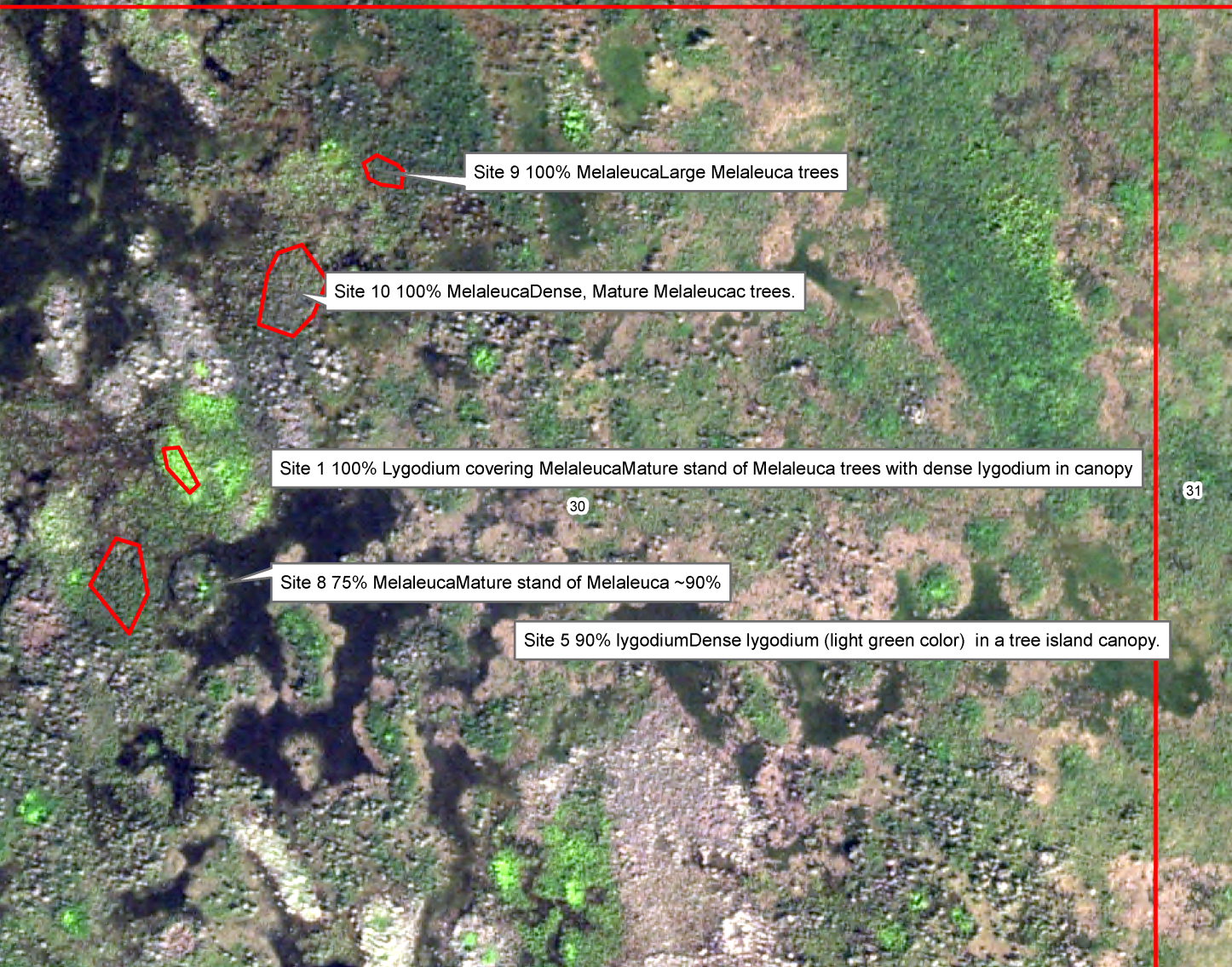 Photo Interpretation (PI)
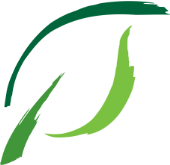 [Speaker Notes: Expert knowledge, in situ observations, ground-truth data]
COLLECT TRAINING SAMPLES
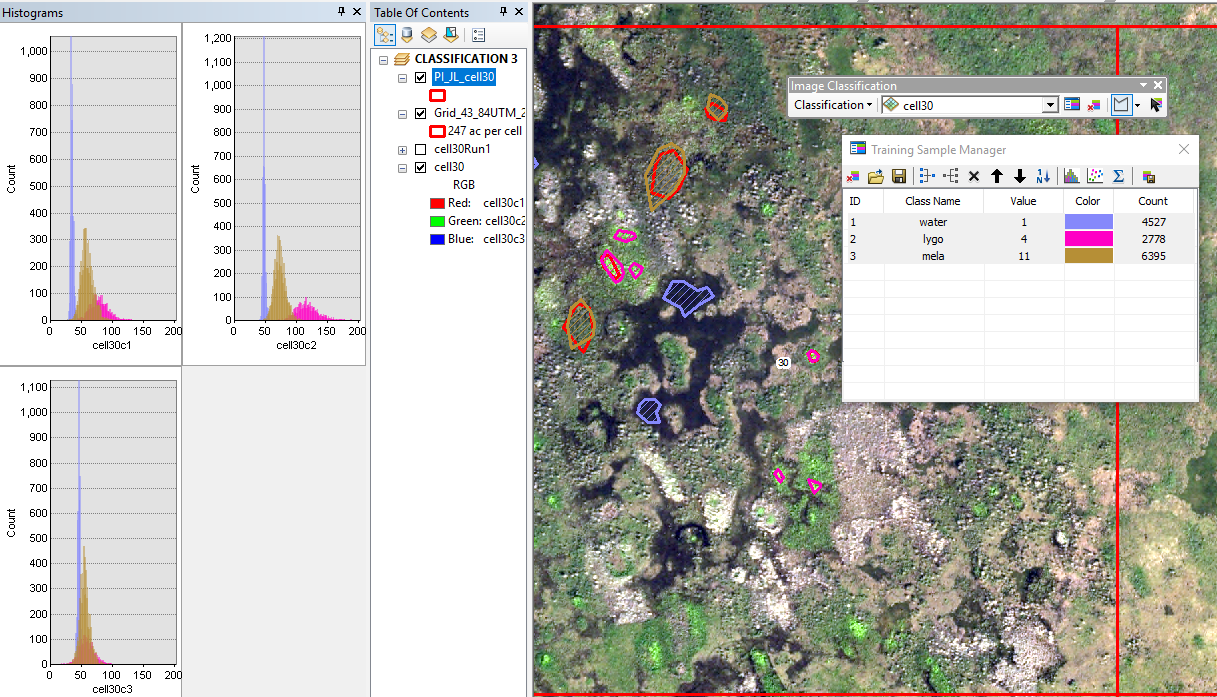 Create a Signature File  *.gsg
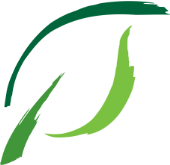 [Speaker Notes: Demonstrates the training sample process.]
RESULTS
Post processing clean up
Ground-truth accuracy assessment
Pixel area (m²) x #pixels / 4047 = ac.
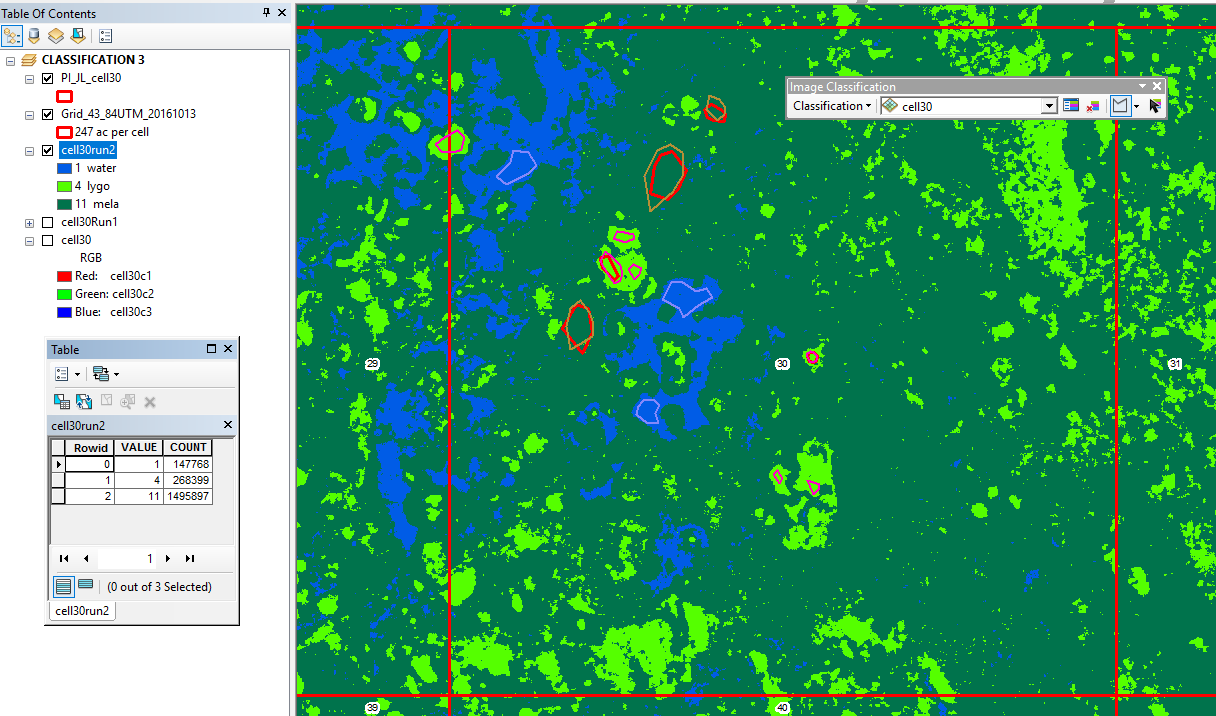 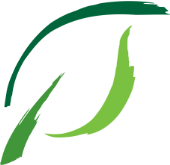 [Speaker Notes: Filtering, smoothing, generalizing. Statistics. Bid acres.]
CONCLUSION
Can supplement the bidding process
Understand the many variables
Further study 
Q & A
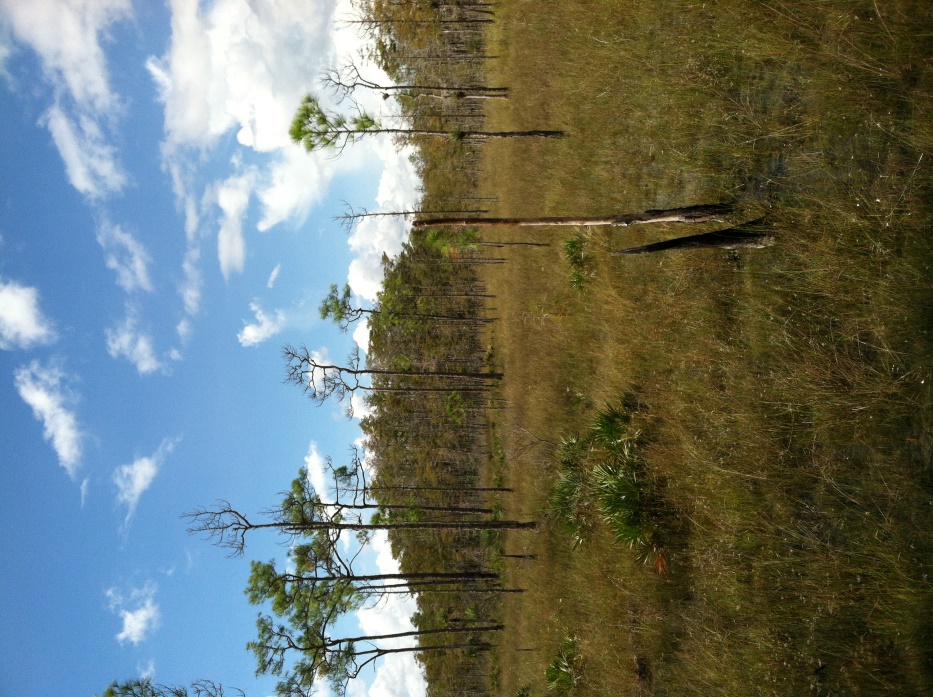 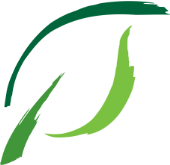 Image source: 2015,Laroque, J.
[Speaker Notes: Photo Interpretation better than classification, labor intensive. Electromagnetic variables. Automate script workflows. Alternative uses.]